2023
REPORTING
课时七：生成式AI的边界与未来
汇报人：文小库
2024-01-16
https://wenku.baidu.com
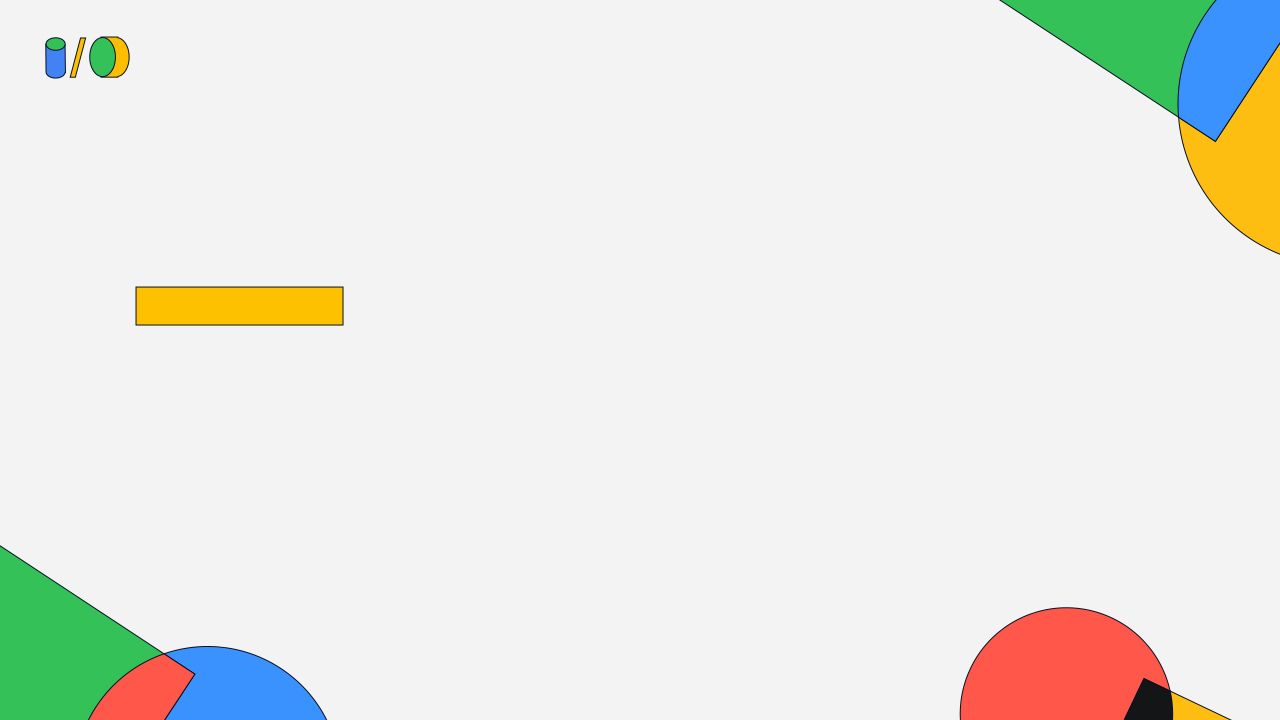 2023
开场与引言
生成式AI的局限性
未来生成式AI的发展趋势
实例分析
总结
目 录
CATALOGUE
2023
REPORTING
PART
01
开场与引言
开场与引言
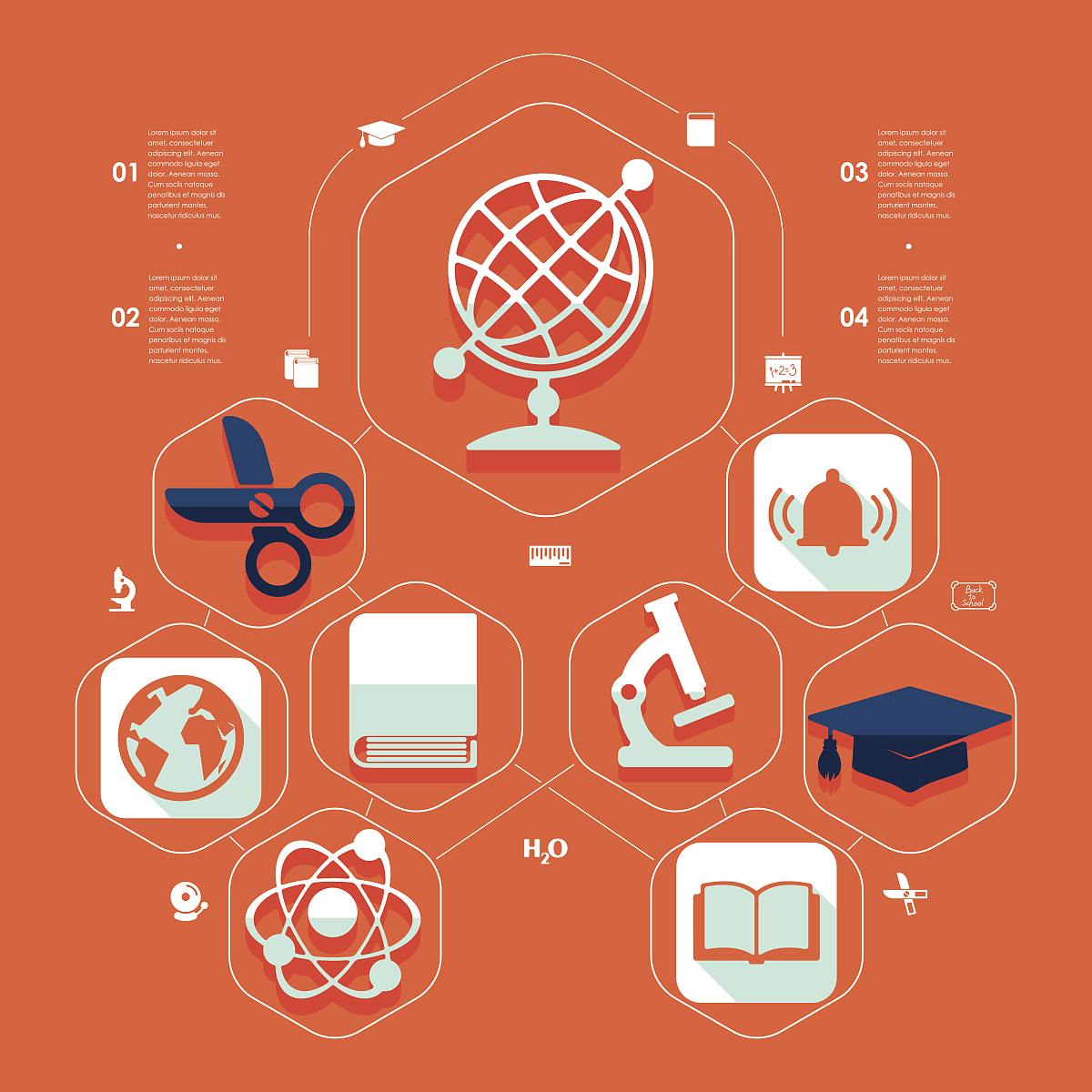 在本课时中，我们将回顾前面课时关于AI在内容创作等领域的应用，并深入探讨生成式AI的局限性、挑战及未来发展方向。
推动AI技术的发展需要我们正视并解决现有问题，以更好地促进其进步。
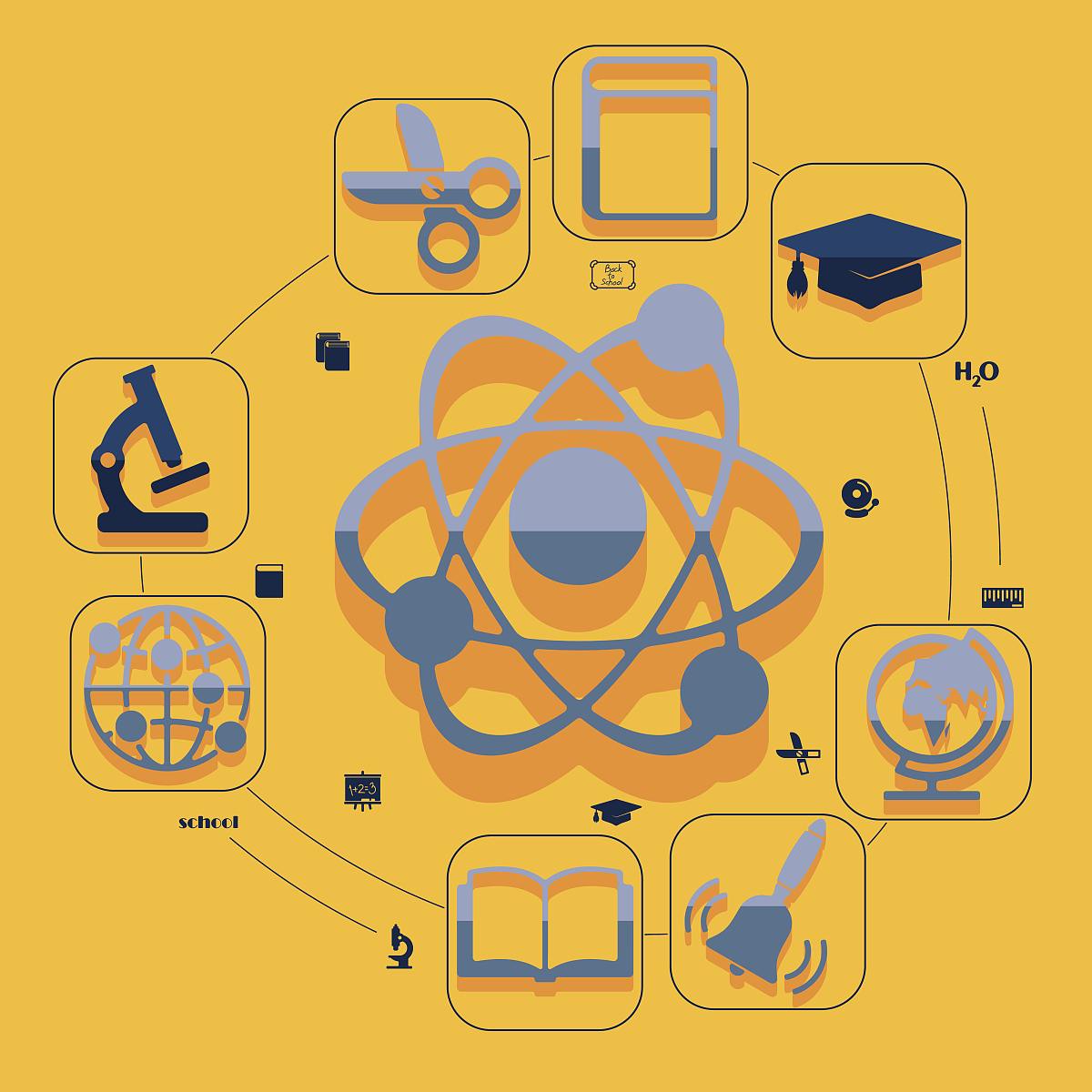 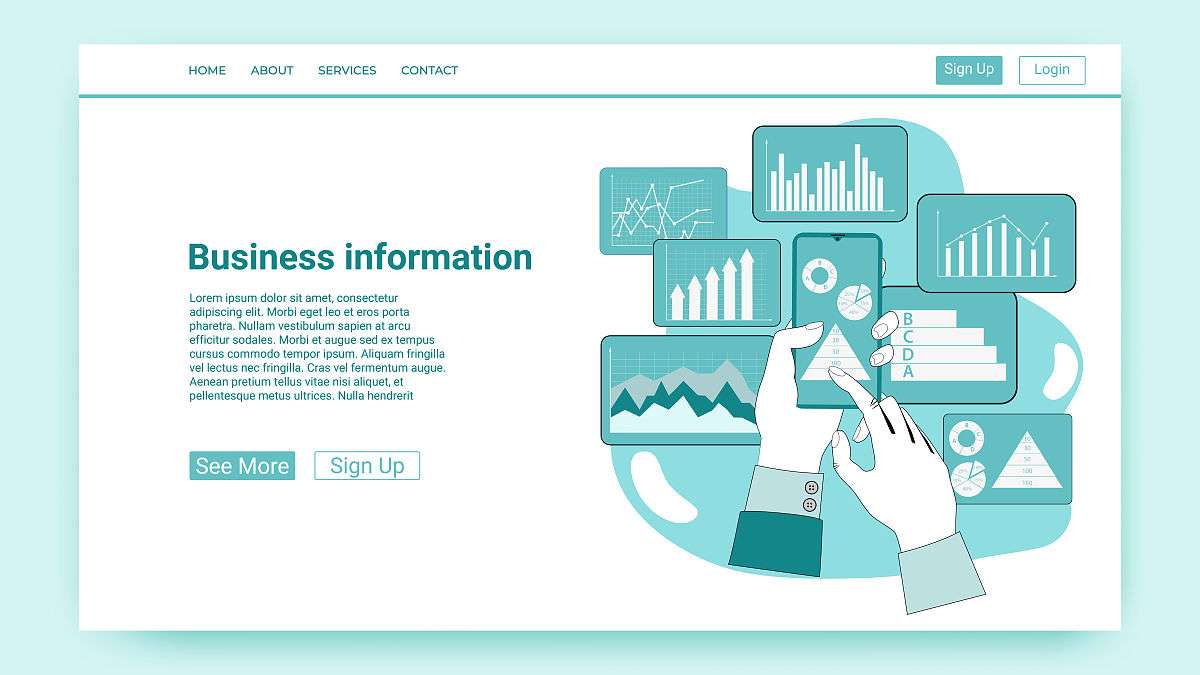 生成式AI已经取得了令人瞩目的进展，但仍然存在许多局限性和问题，我们需要正视这些问题，并寻找解决方案。
2023
REPORTING
PART
02
生成式AI的局限性
技术局限性
生成式AI技术在近年来取得了显著的进步，但在数据、算法和计算资源等方面仍然存在一定的局限性。
高质量的数据是训练生成式AI模型的基础，但获取充足、准确和多样化的数据往往需要投入大量的时间和精力。
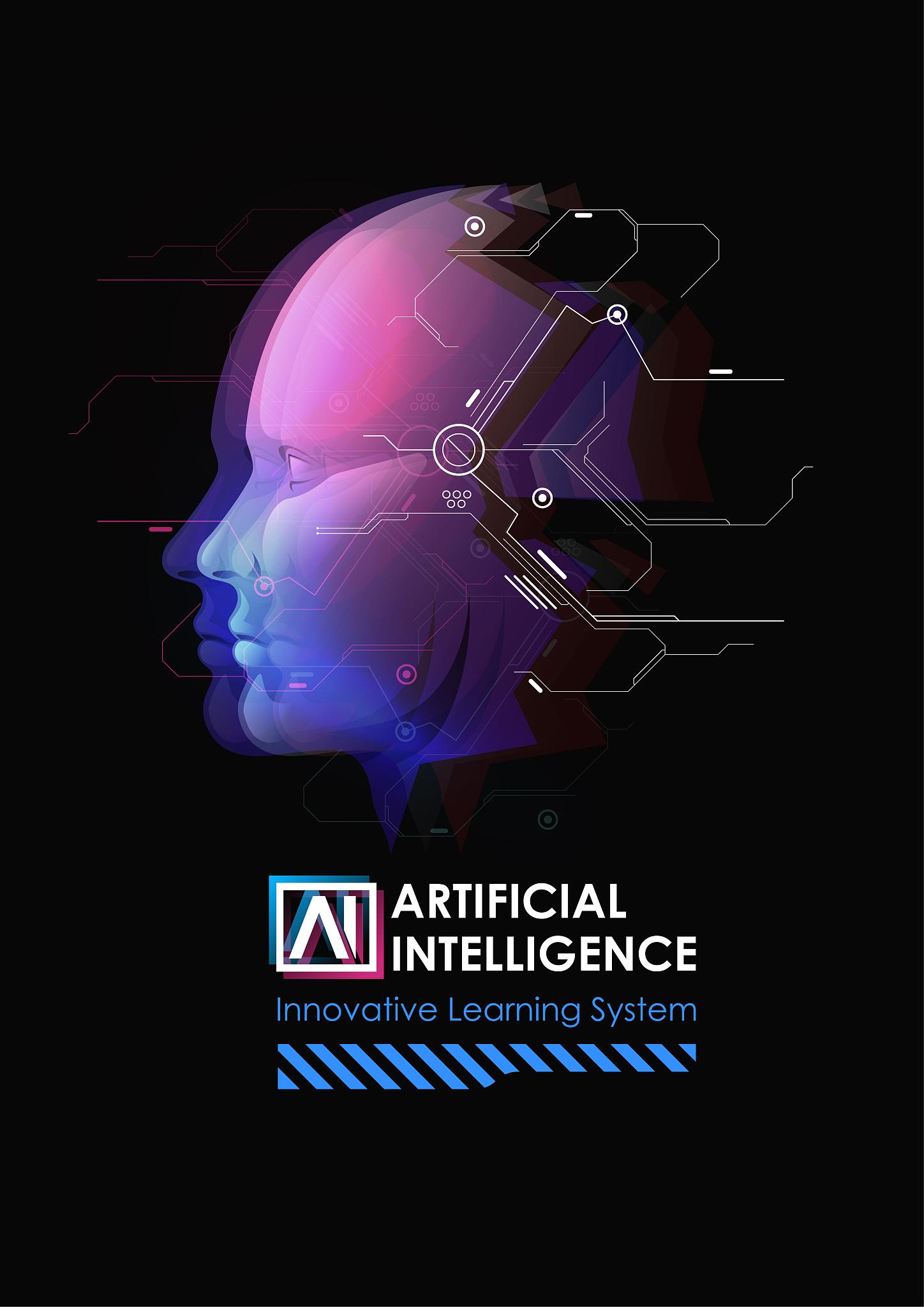 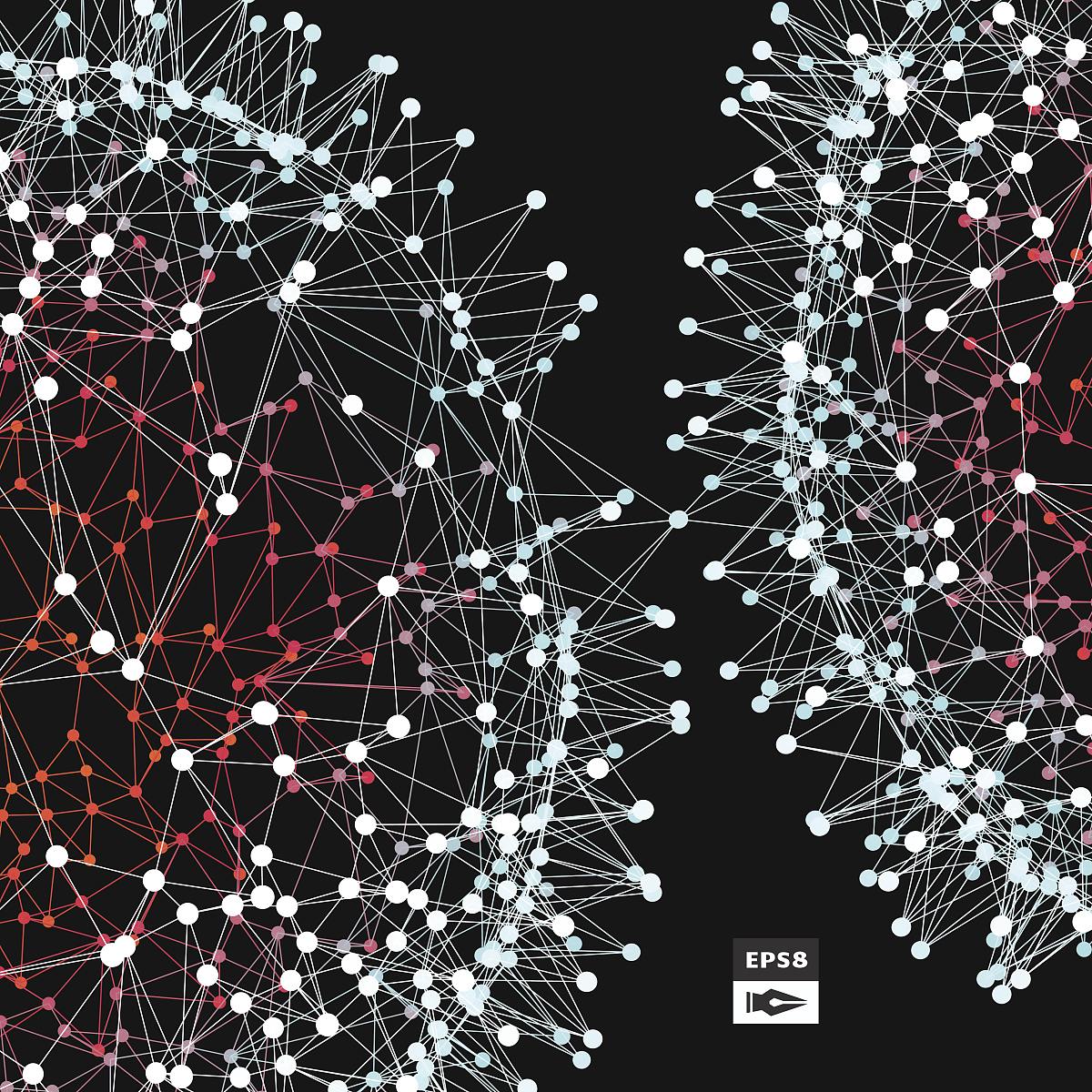 当前的生成式AI模型主要依赖于神经网络技术，而在创意生成方面，神经网络容易陷入模式匹配的陷阱，难以实现真正的创新。
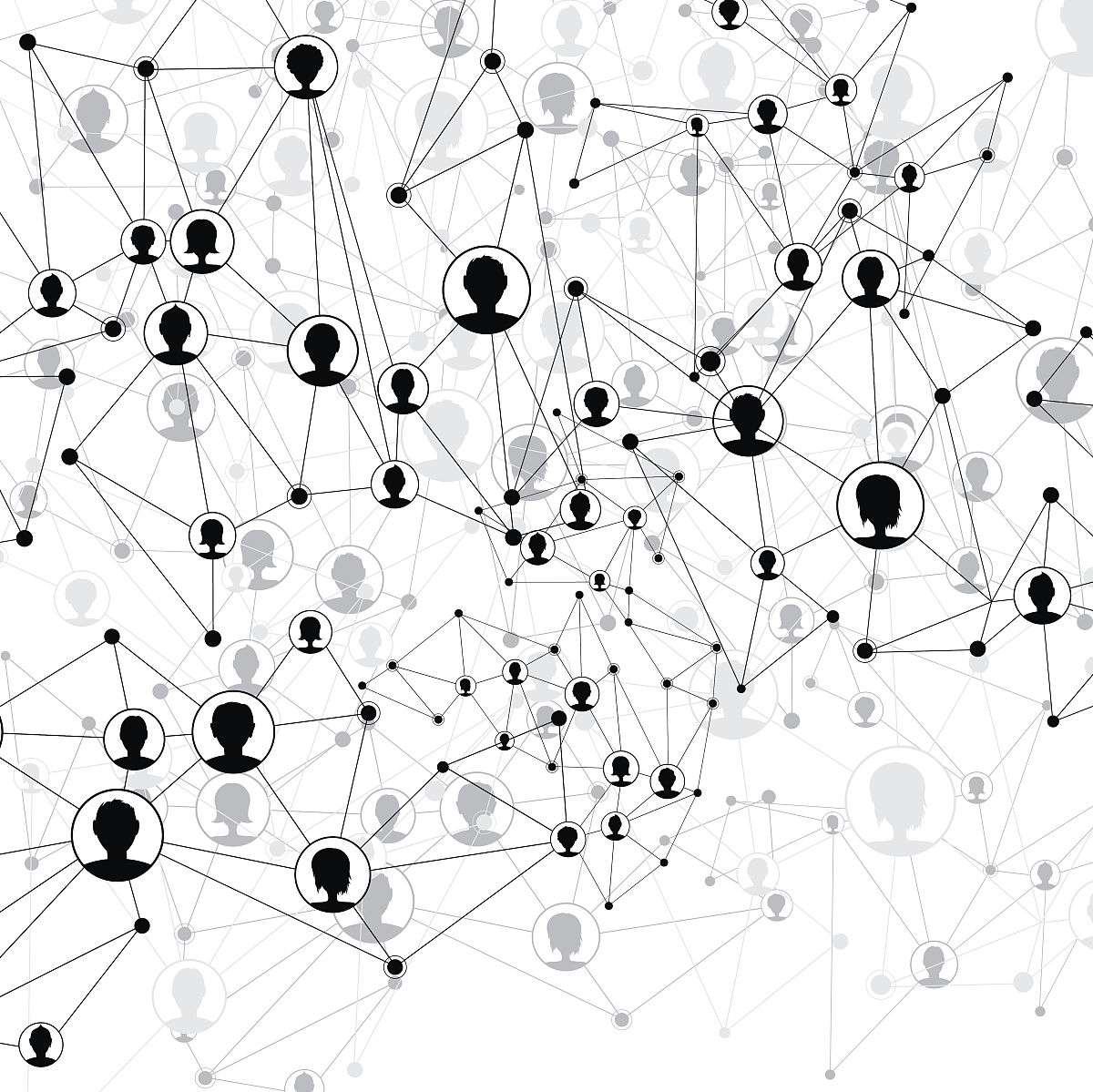 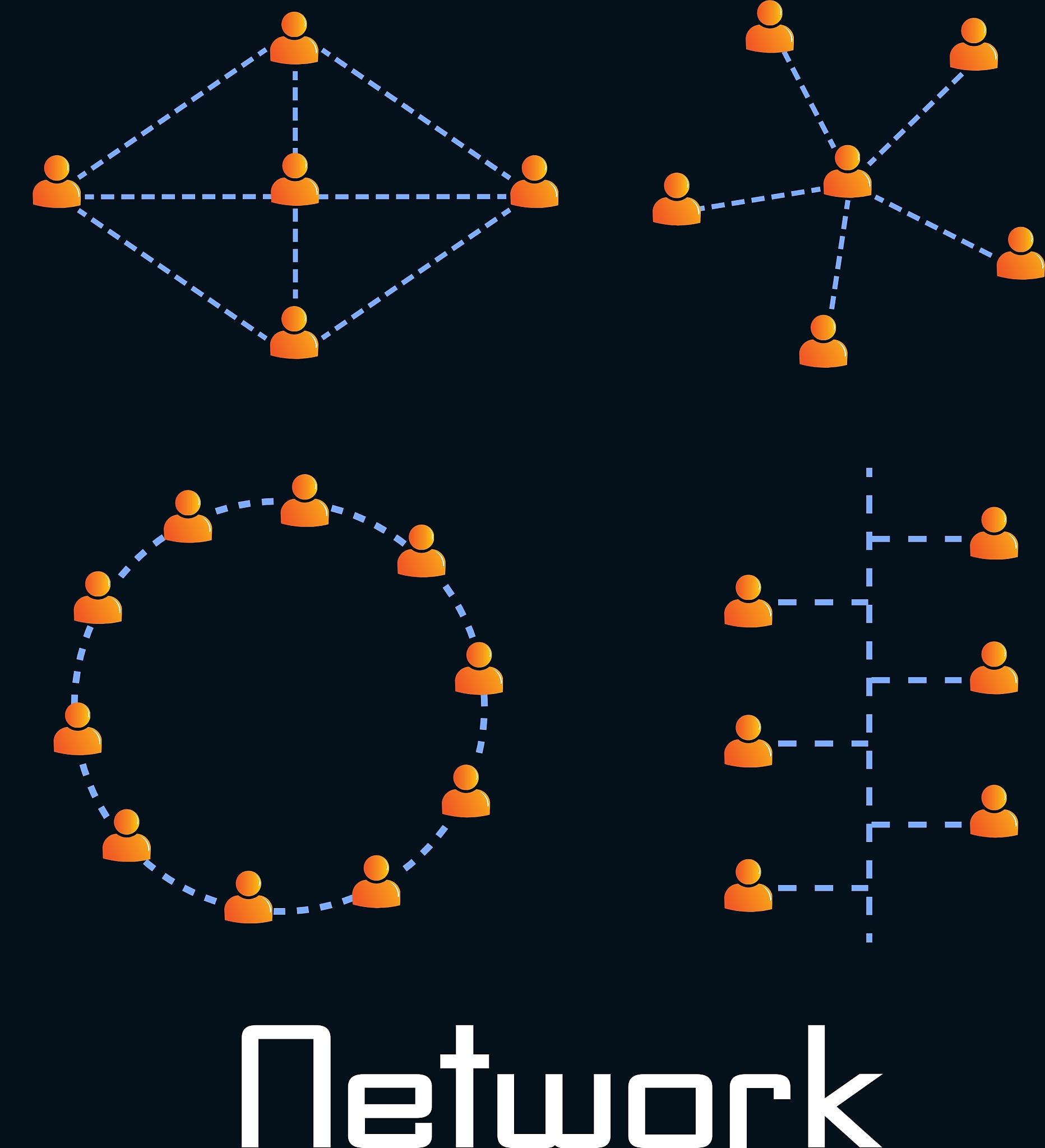 训练大规模的生成式AI模型需要强大的计算能力，这对于许多企业和研究机构来说是一个巨大的挑战。
创意局限性
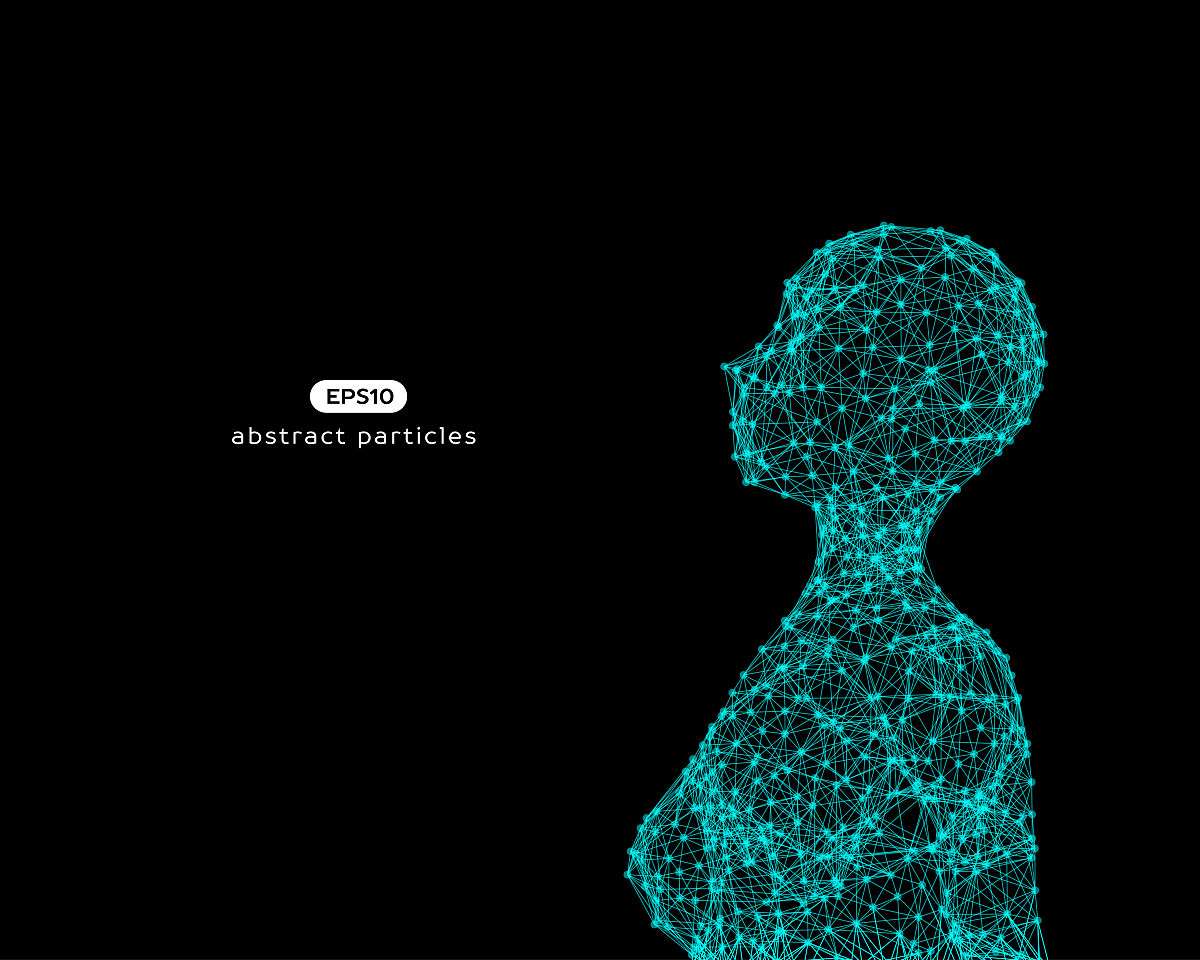 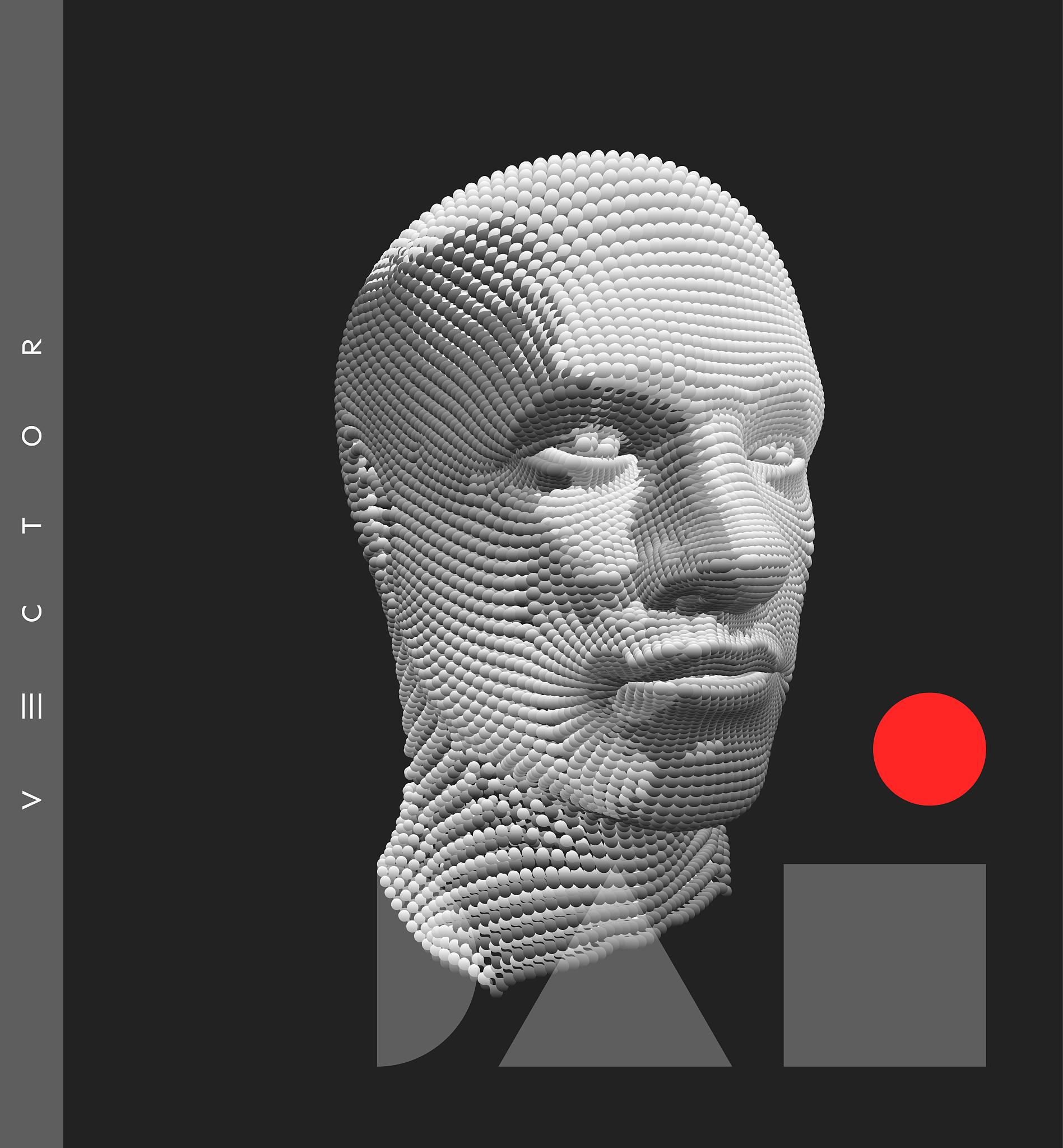 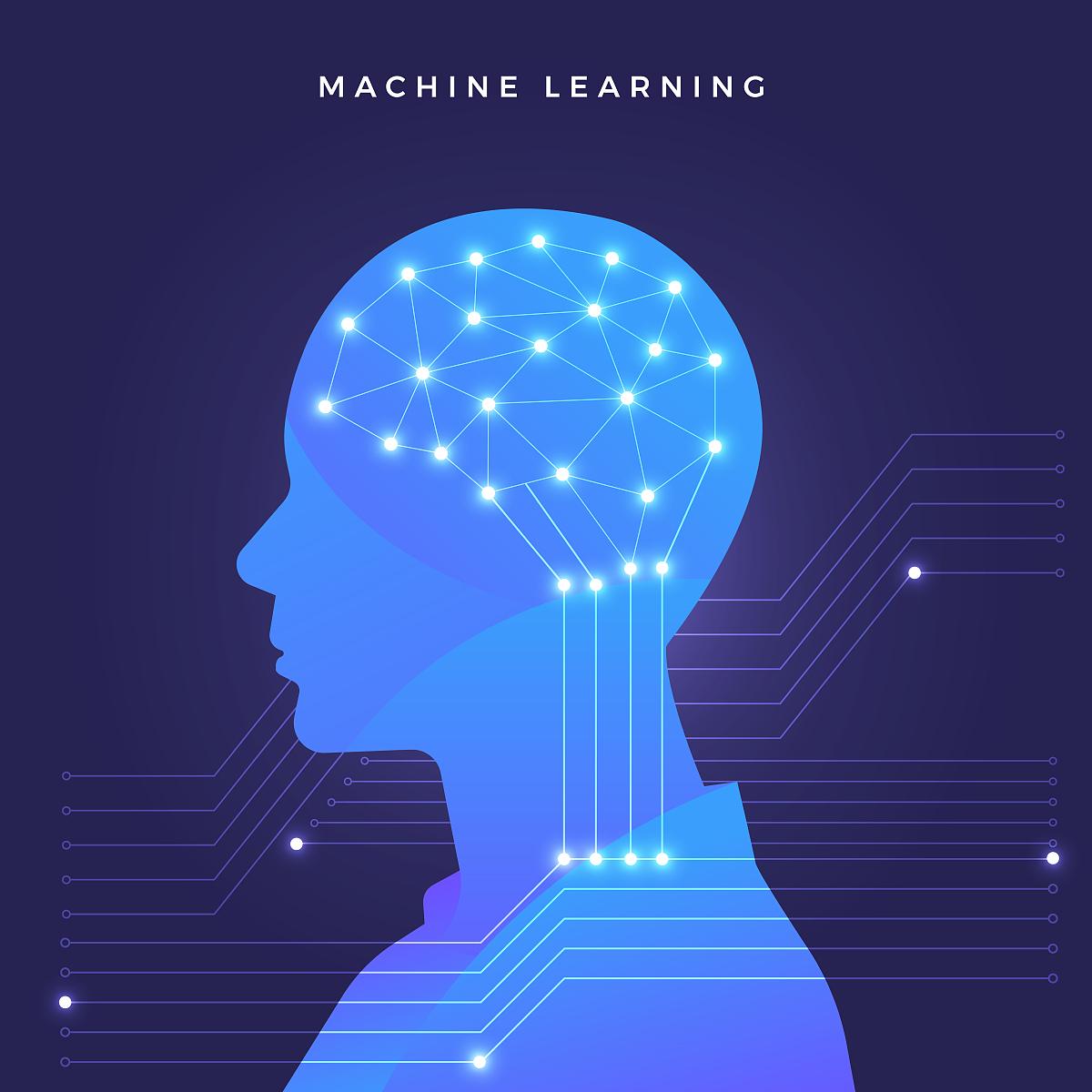 生成式AI在模仿和创新之间的平衡问题也是需要关注的一个方面。
当前的生成式AI模型在模仿已有作品方面表现出色，但在实现真正的创新和主观性方面仍有待提高。
生成式AI缺乏情感理解和主观性，这使得它在某些领域（如艺术、文学等）的表现受到限制。
伦理与社会问题
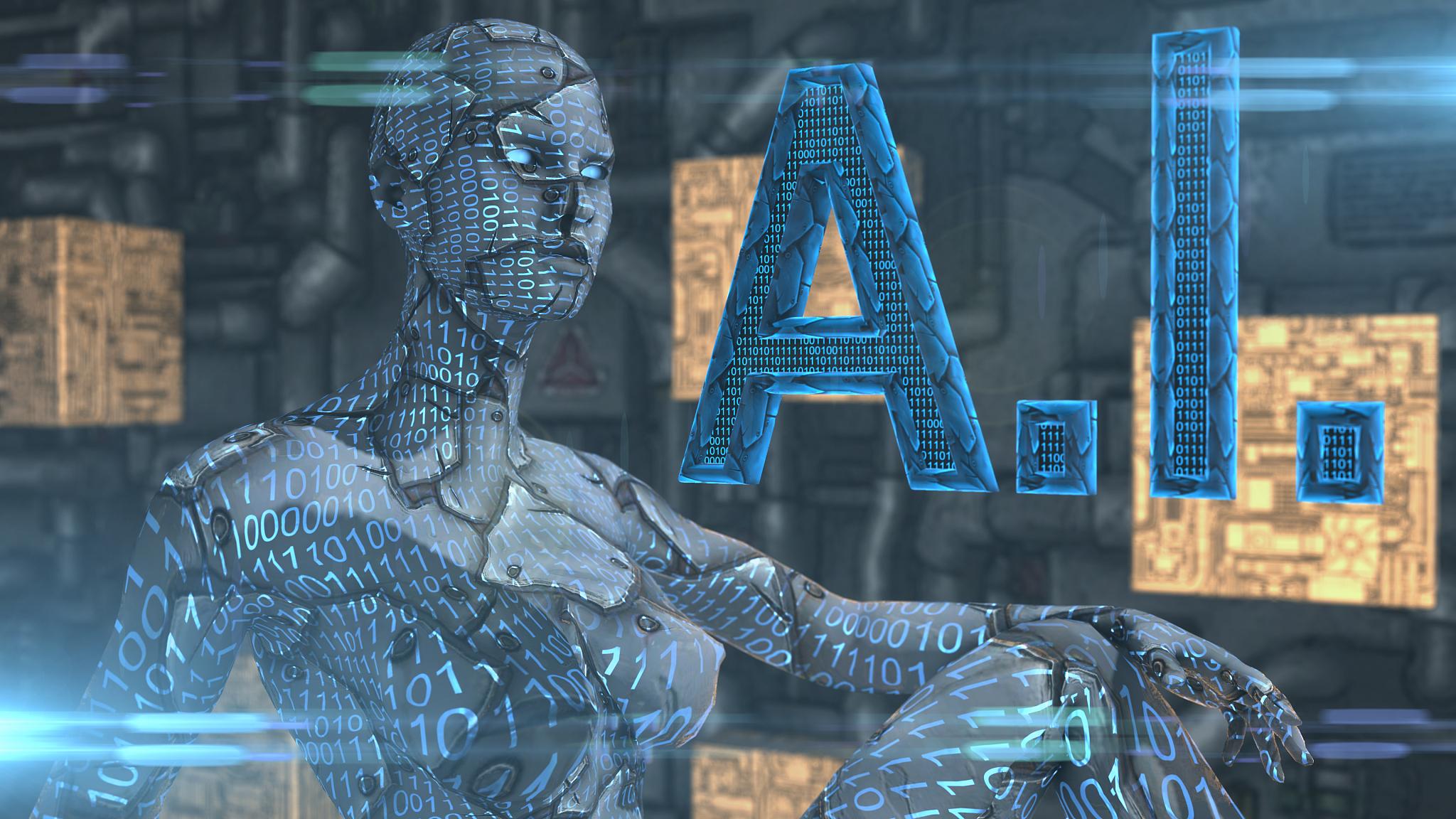 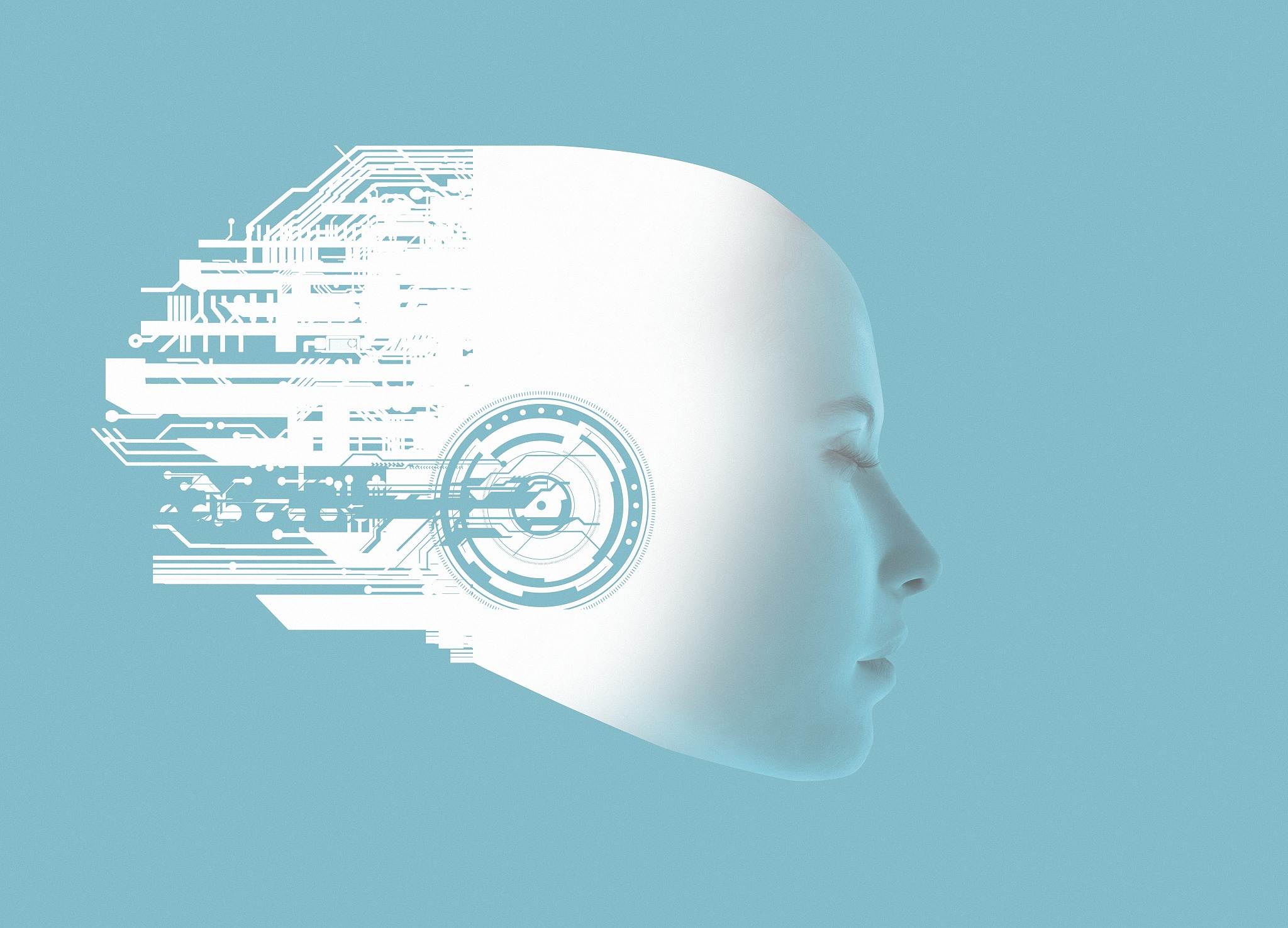 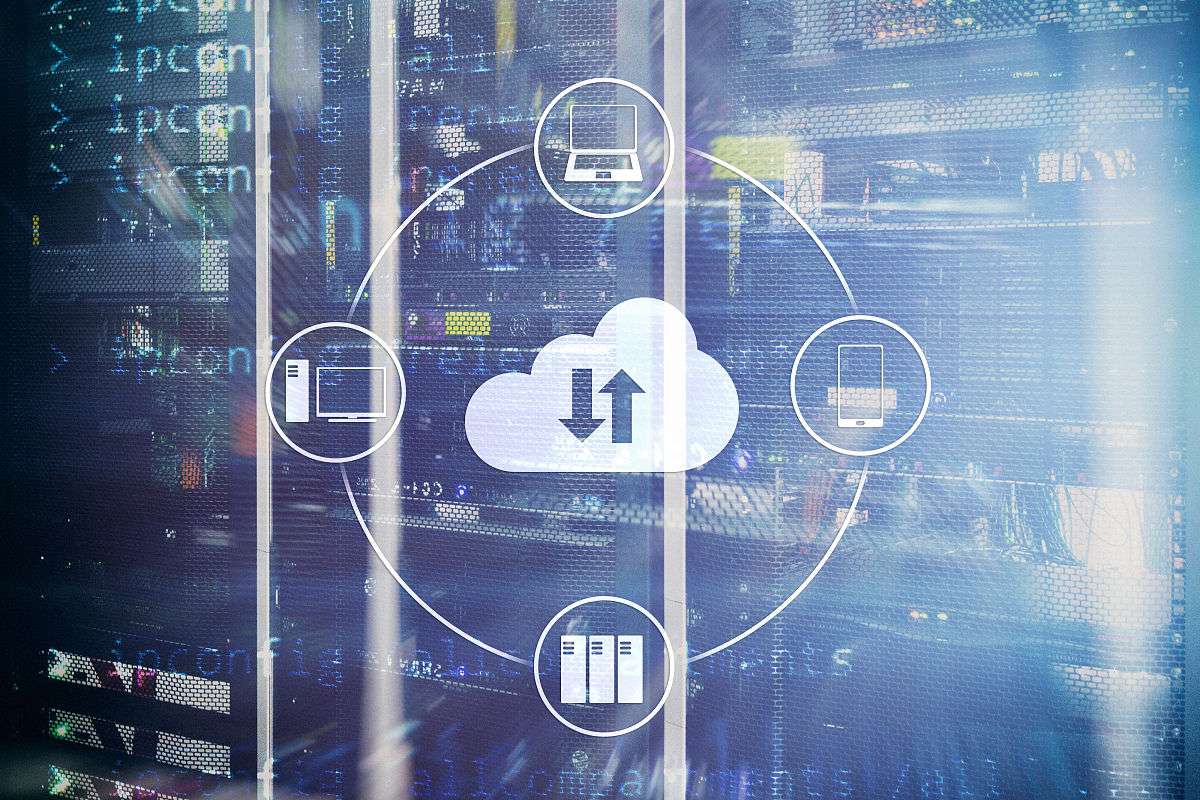 在生成式AI的应用过程中，个人隐私和安全问题尤为重要。
使用生成式AI技术的公司和服务提供商需要确保用户数据的安全和隐私，防止数据被滥用。
生成式AI在某些场景下可能加剧歧视和不公平现象，如在招聘、信用评估等方面的应用。
伦理与社会问题
我们需要关注和探讨如何在生成式AI的应用过程中确保公平、公正和合规。
讨论版权和知识产权问题，随着生成式AI技术的不断发展，AI生成的内容如何归属和授权成为一个亟待解决的问题。
当前，我国法律法规对于AI生成的内容的版权问题尚无明确的规定。在未来，我们需要建立相关的法律法规和政策，明确AI生成的内容的版权归属和授权机制，以保护创作者和AI技术提供者的权益。
2023
REPORTING
PART
03
未来生成式AI的发展趋势
技术进步
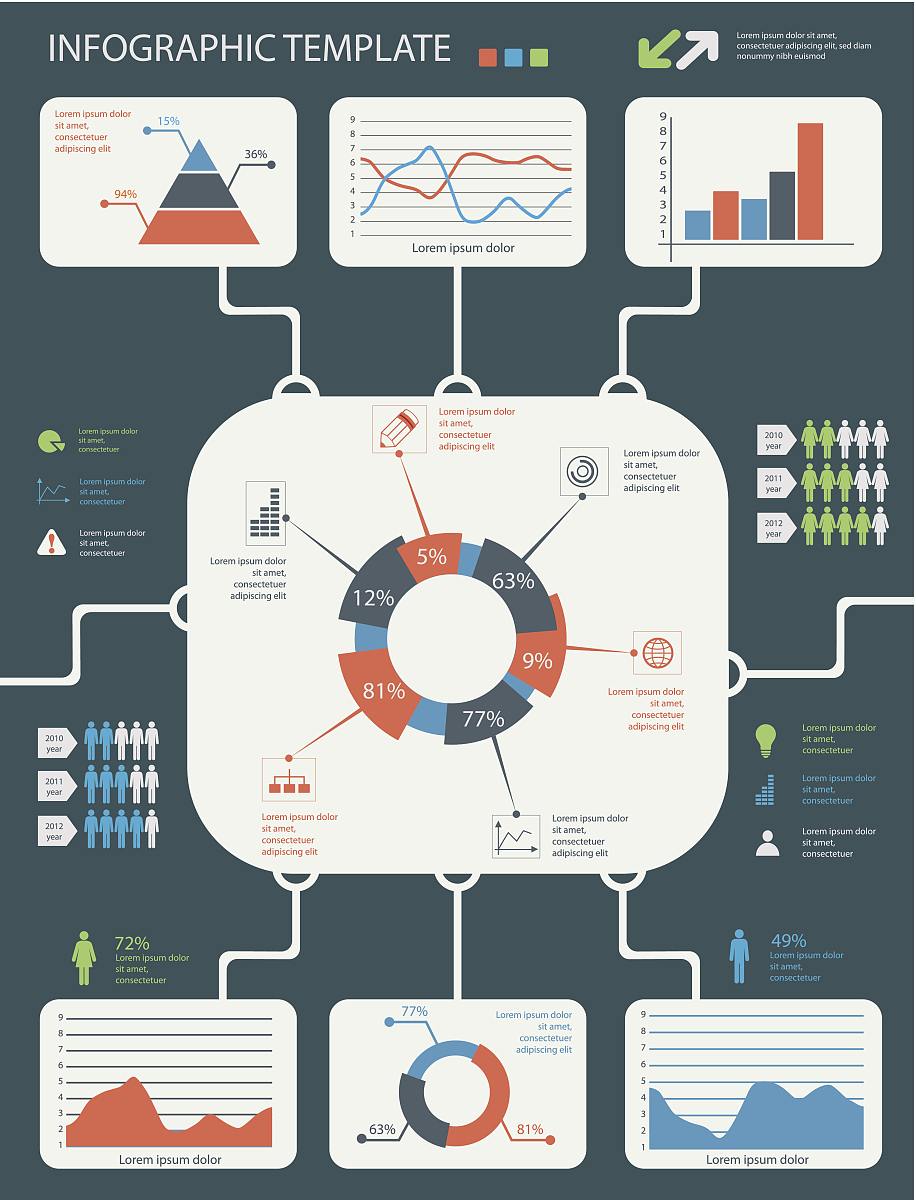 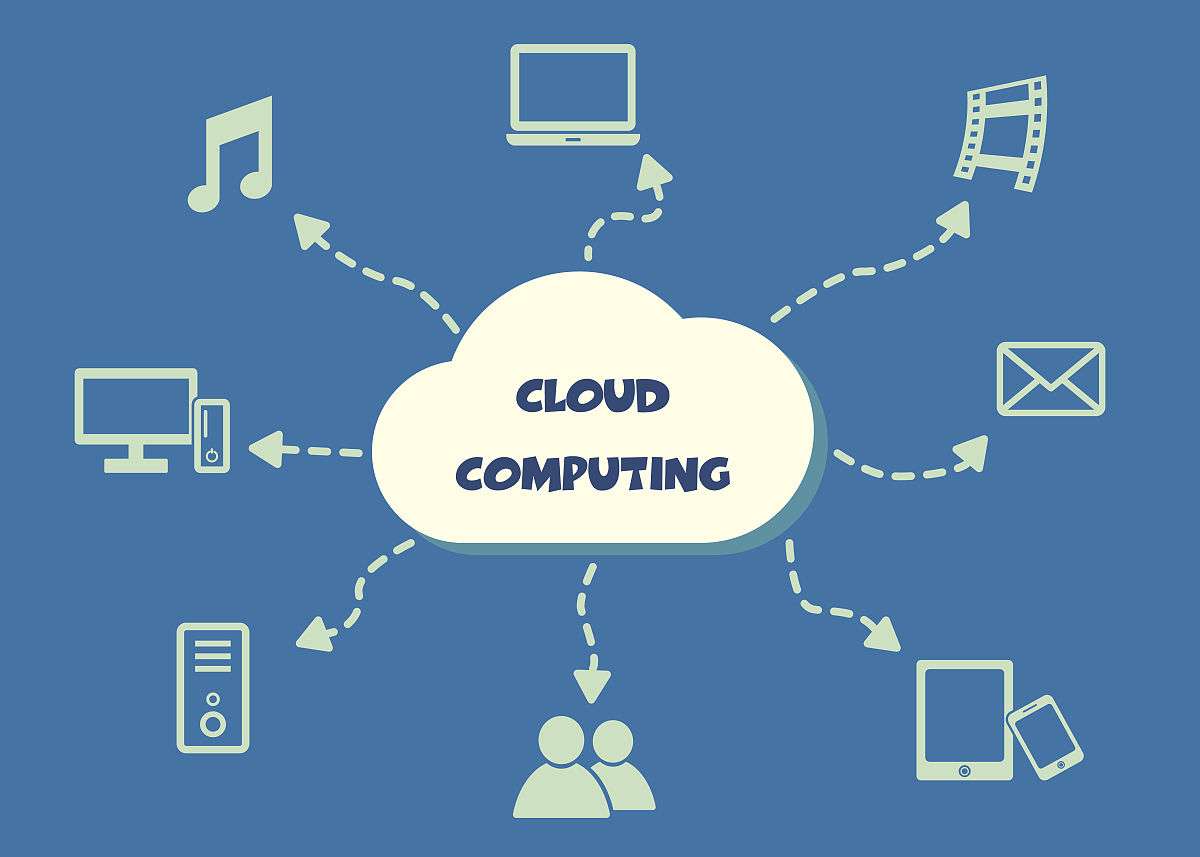 在未来，生成式AI技术在算法、数据和计算资源等方面的突破将有望实现。
算法进步将使得生成式AI模型在创意生成方面具备更高的水平。
随着数据量的不断增加和计算能力的提升，生成式AI模型的性能和泛化能力将得到进一步提高。
应用拓展
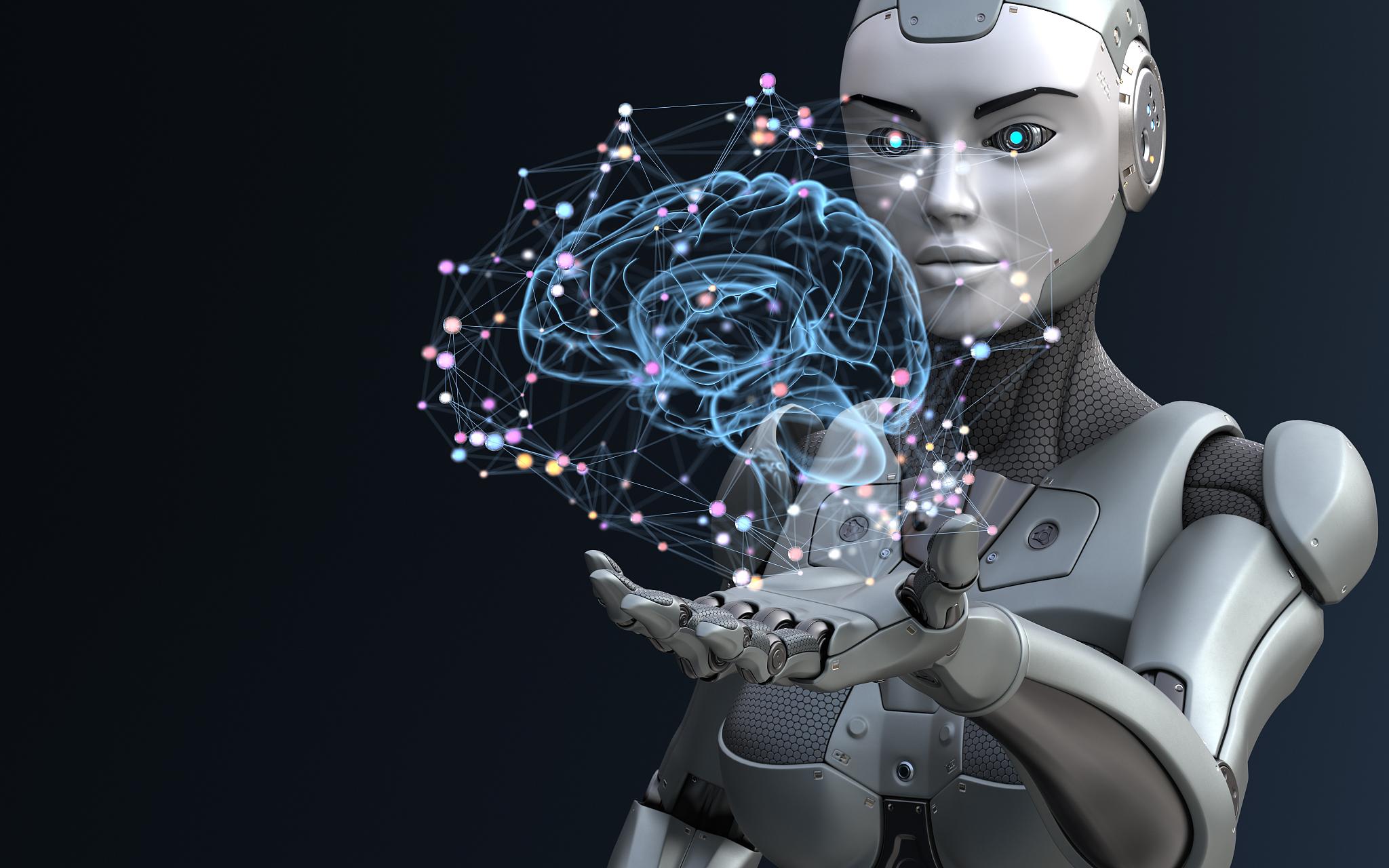 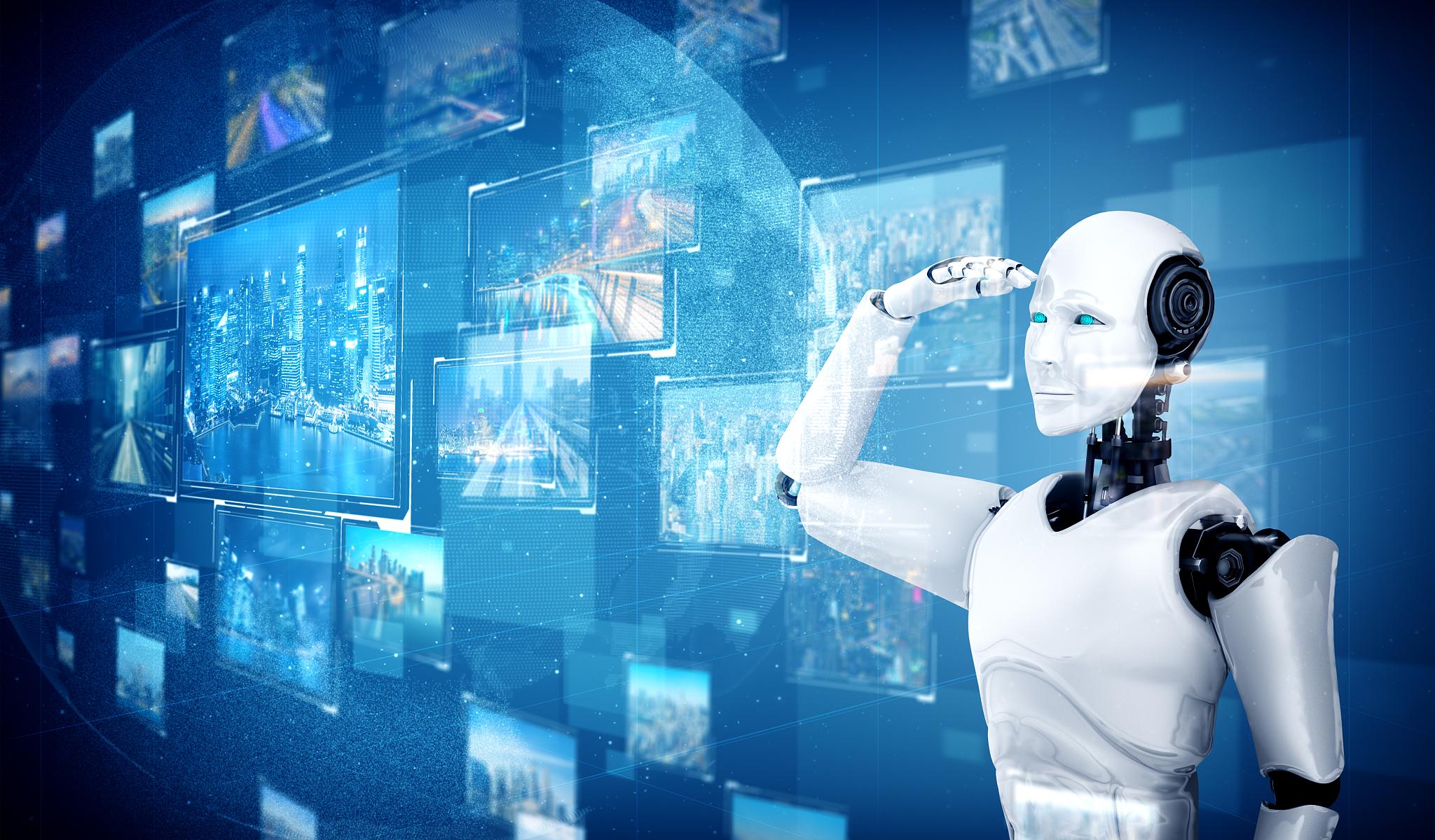 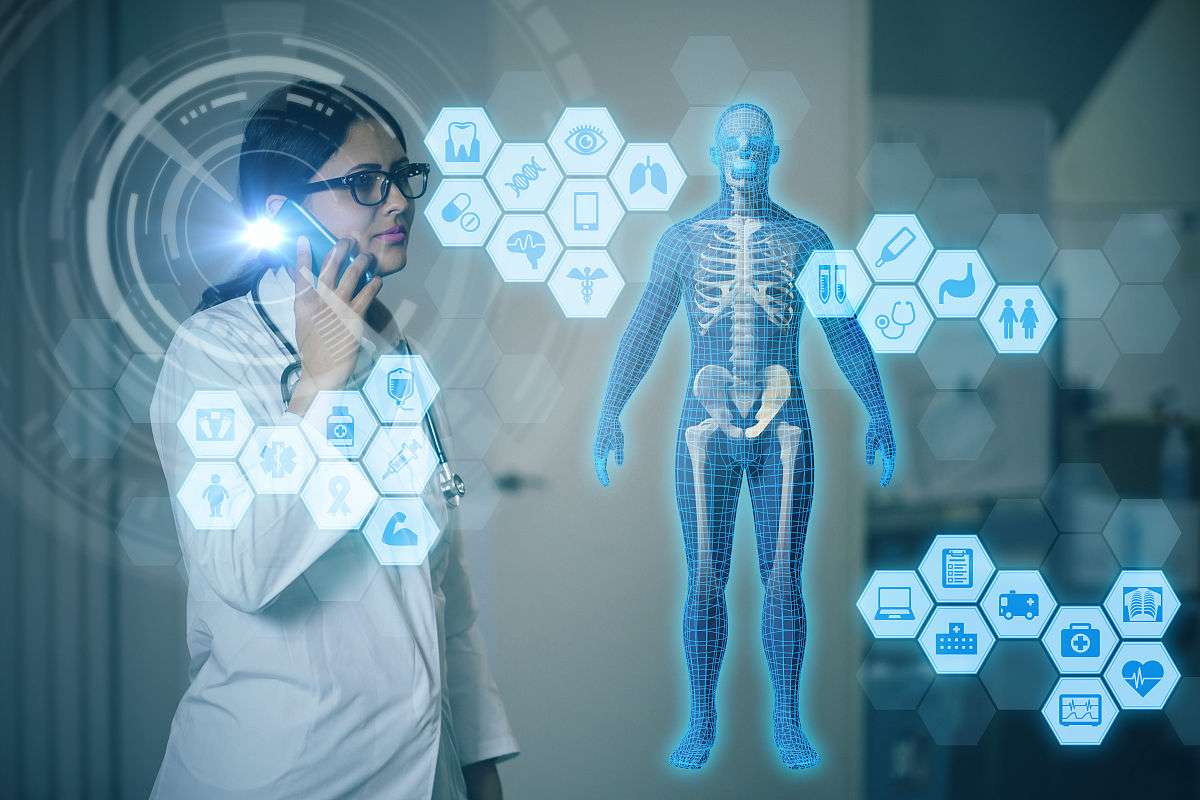 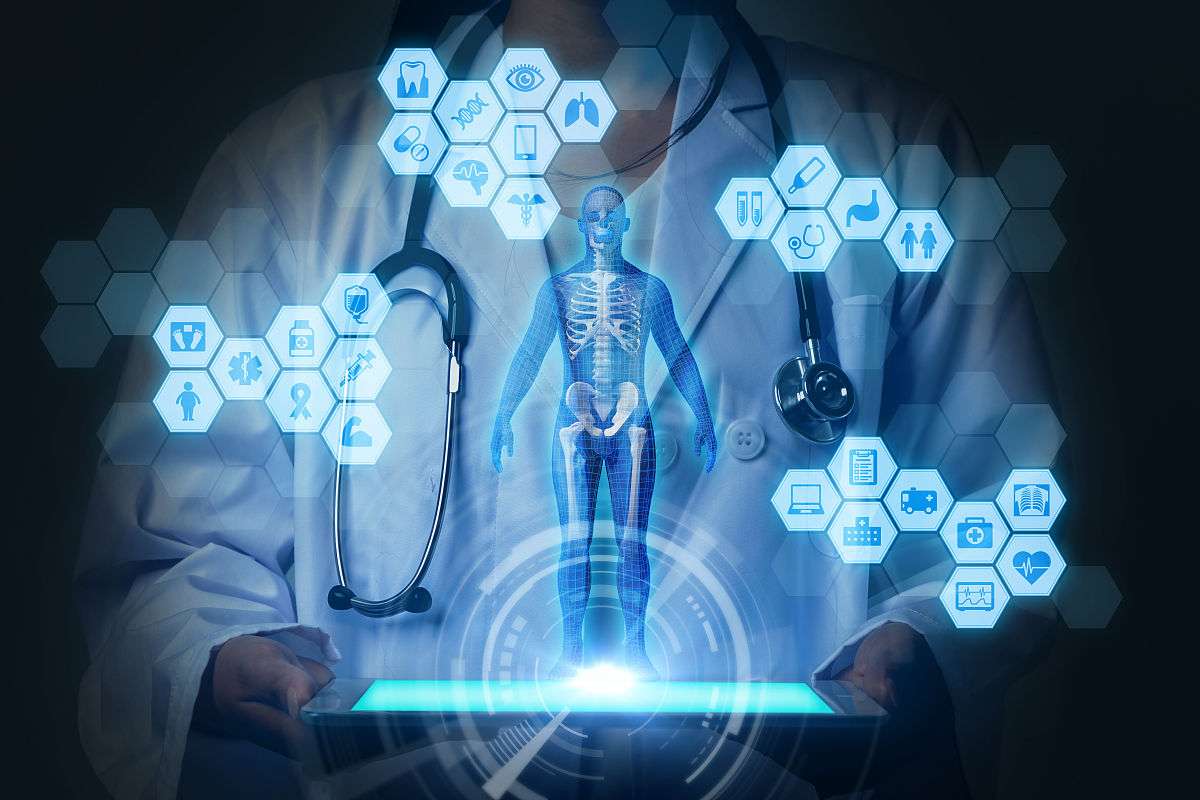 01
02
03
04
展望未来，生成式AI技术将在医疗、教育、娱乐等领域发挥更大的作用。
在医疗领域，生成式AI可以帮助医生诊断疾病、制定治疗方案等。
在教育领域，生成式AI可以为学生提供个性化的教学方案，协助教师评估学生的学习进度。
在娱乐领域，生成式AI可以创作出更多独具创意的作品，为用户提供丰富的娱乐体验。
2023
REPORTING
PART
04
实例分析
实例分析
01
04
DALL-E是一款由OpenAI开发的生成式AI模型，可以根据用户的文本描述生成相应的图像。
GPT系列是近年来最受欢迎的生成式AI模型之一，包括GPT、GPT-2、GPT-3等。
02
05
DALL-E的技术特点在于其强大的图像生成能力，能够在很大程度上满足用户的需求。
GPT系列在自然语言处理领域取得了显著的成果，可以用于生成文本、对话、文章摘要等。
03
06
在未来，DALL-E有望在设计、影视制作等领域发挥重要作用。
随着技术的不断发展，GPT系列的性能将进一步提升，其在内容创作、客服、智能助手等领域的应用前景广阔。
2023
REPORTING
PART
05
总结
总结
生成式AI技术在近年来取得了令人瞩目的进展，但仍然面临诸多局限性和挑战。
我们还需要关注伦理和社会问题，确保生成式AI技术的健康发展。
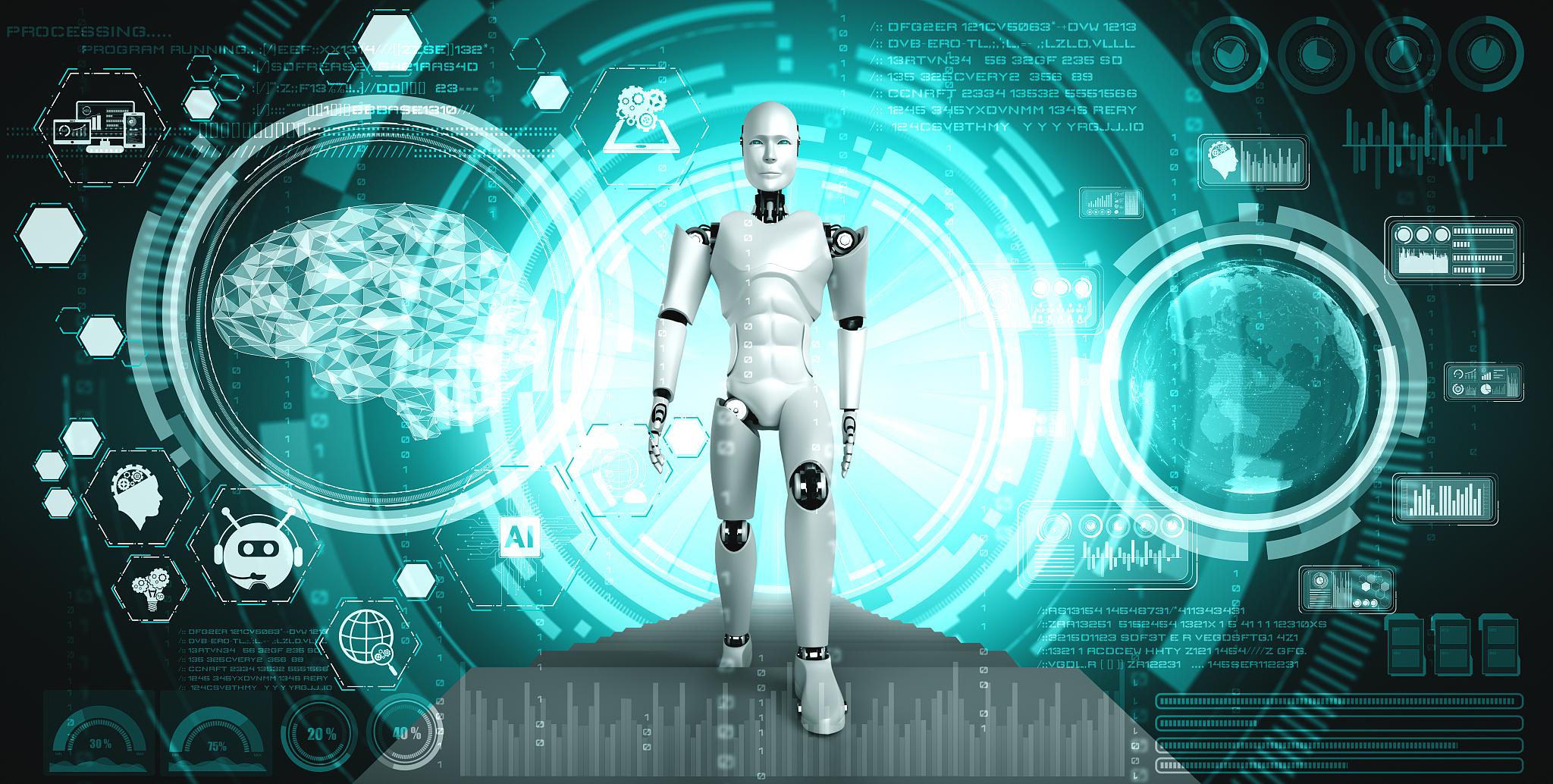 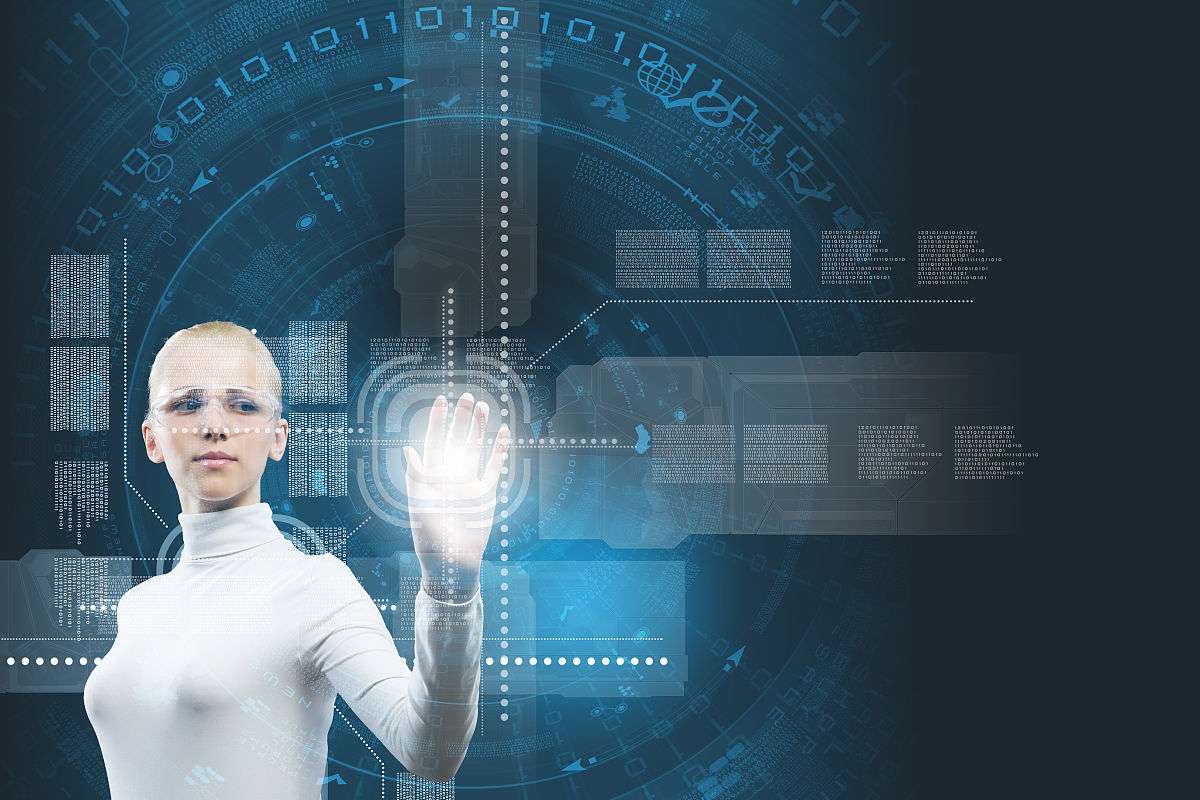 我们需要正视这些问题，并不断探索和创新，以突破技术的边界，将生成式AI的应用拓展到更多领域。
通过共同努力，我们有信心在未来见证生成式AI技术的繁荣发展。
2023
REPORTING
THANKS
感谢观看
https://wenku.baidu.com